Приложение к методическому пособию 
«Развиваем эмоциональный интеллект»
Эмоции и мимика
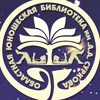 Областная юношеская библиотека имени А.А. Суркова
Какая это эмоция?
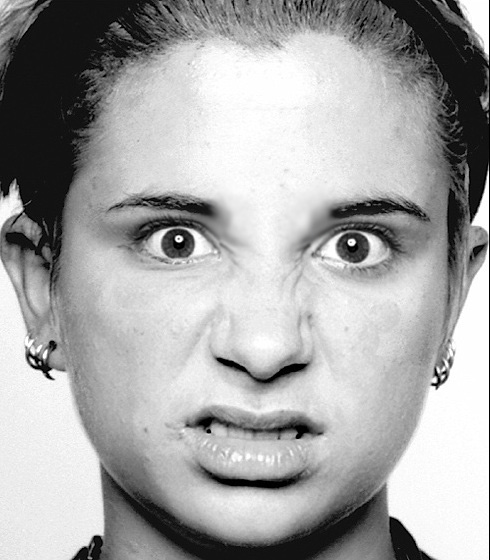 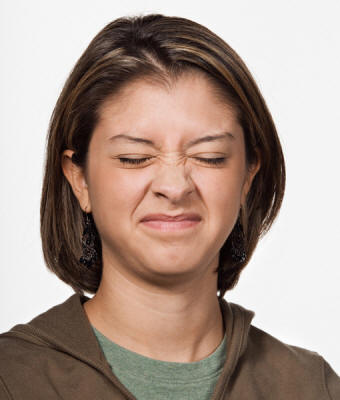 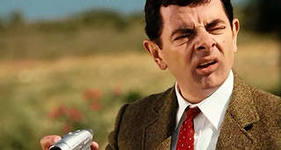 2
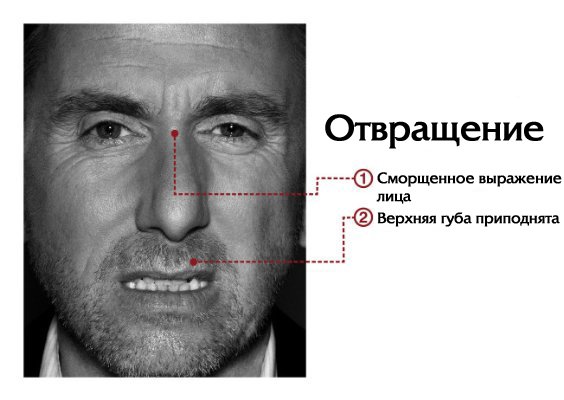 Какая это эмоция?
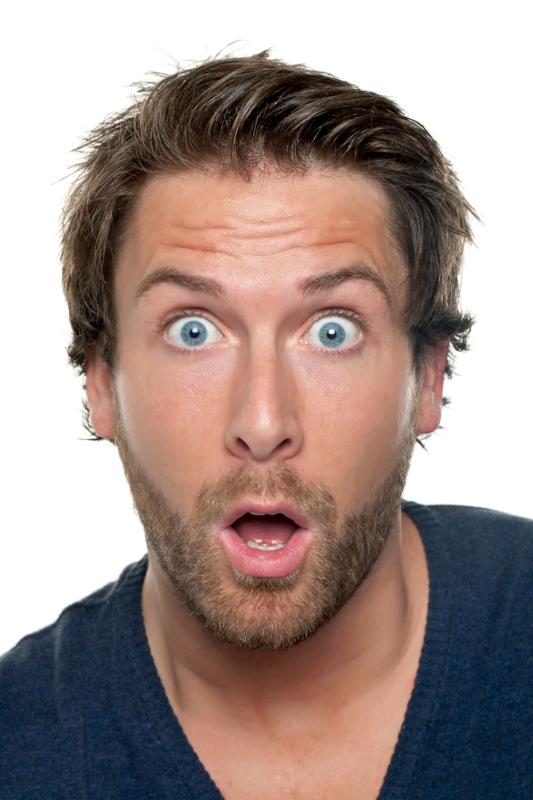 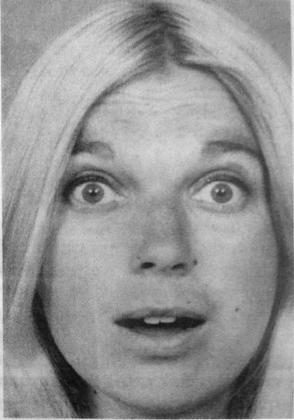 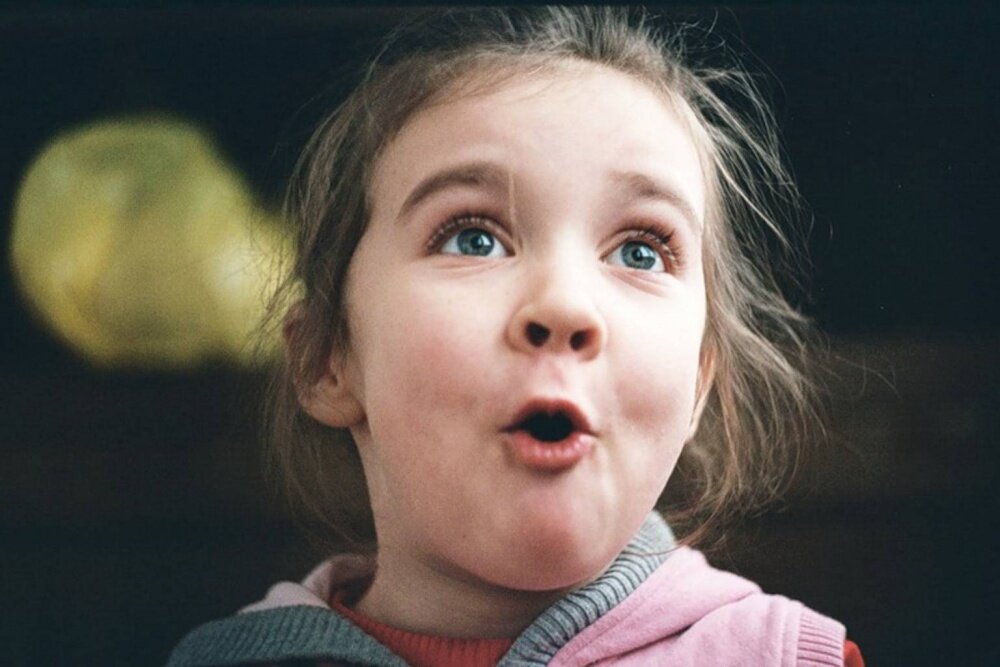 4
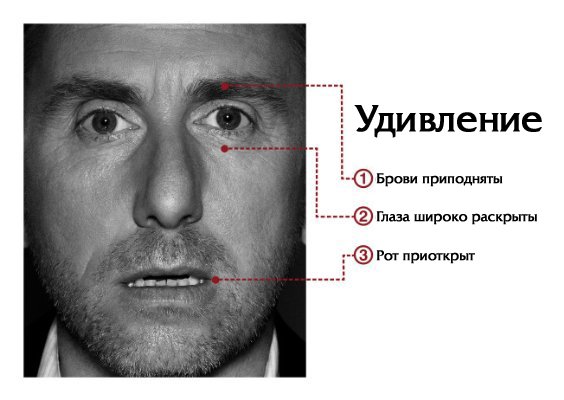 Какая это эмоция?
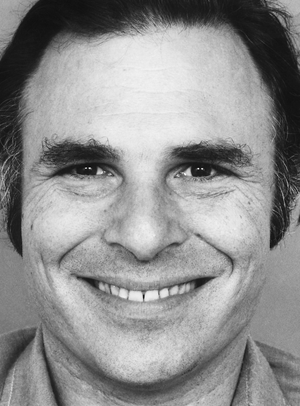 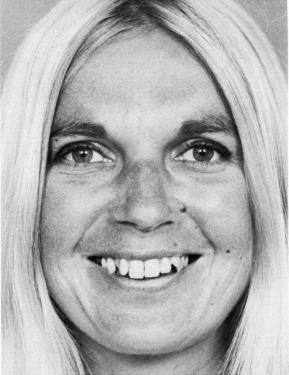 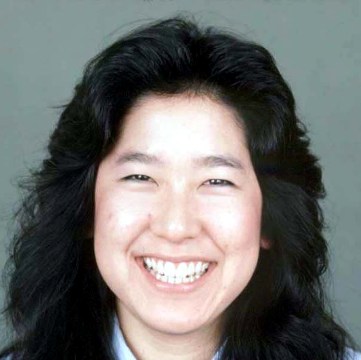 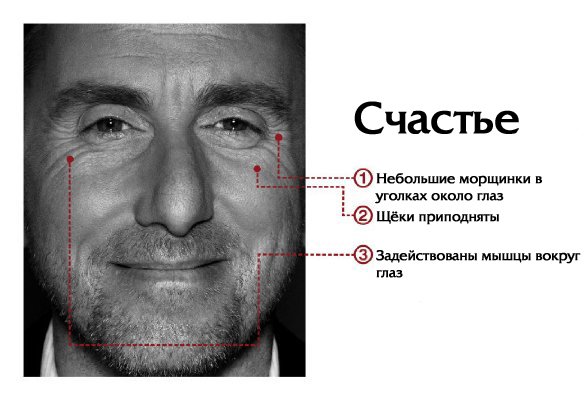 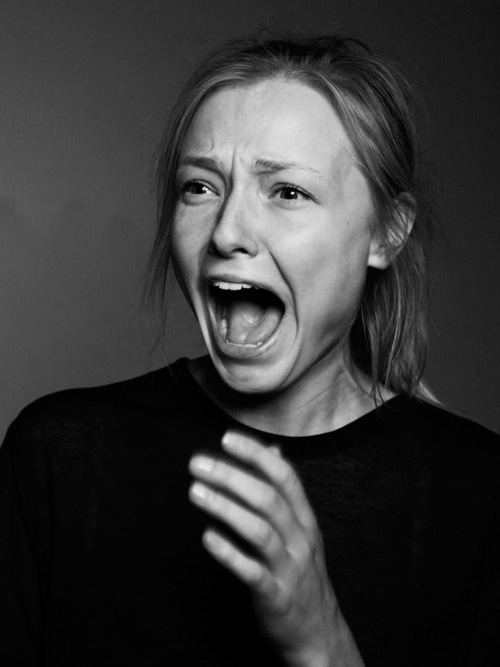 Какая это эмоция?
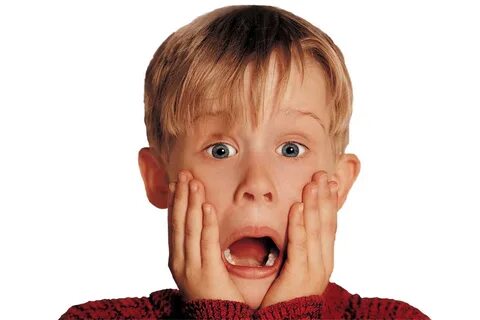 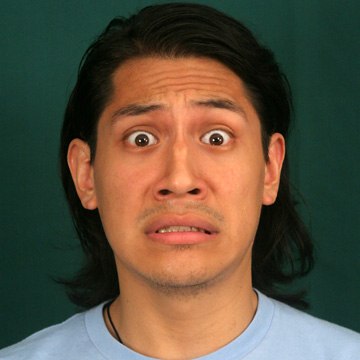 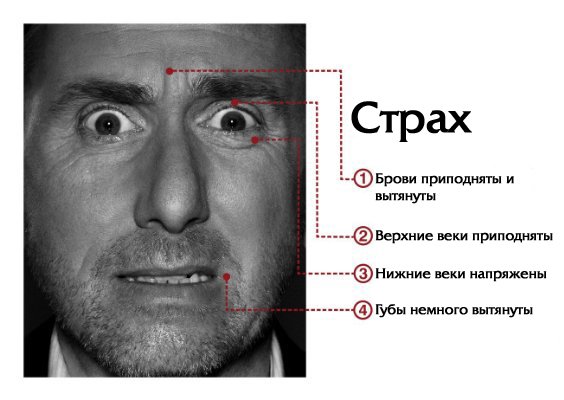 Какая это эмоция?
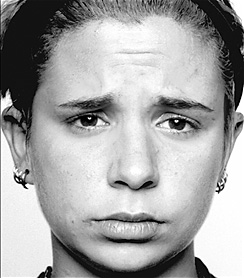 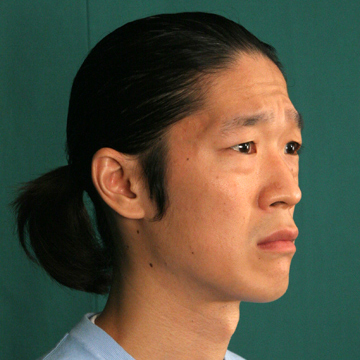 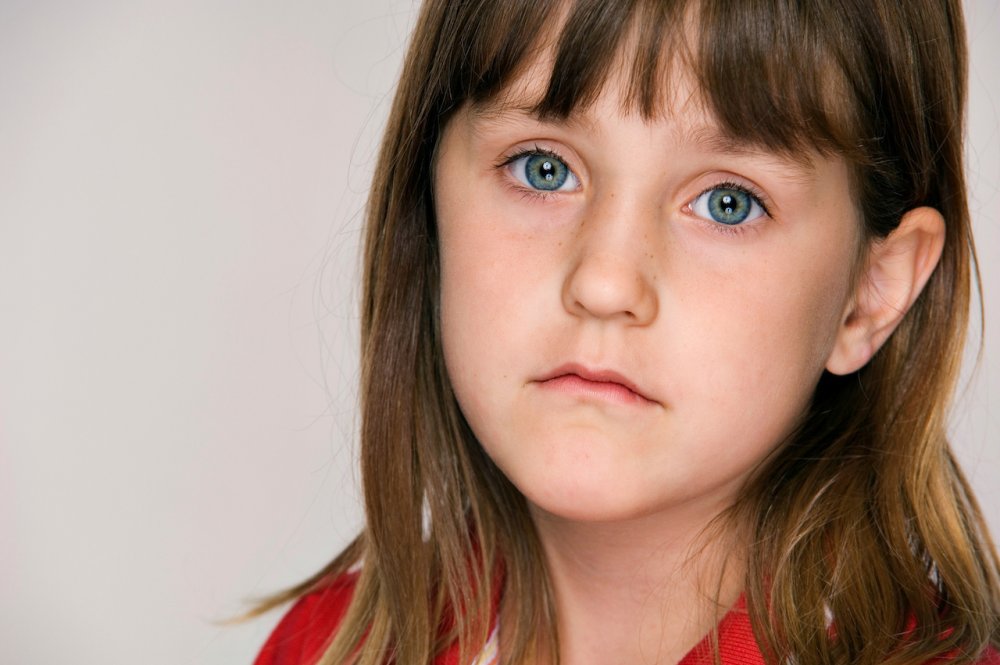 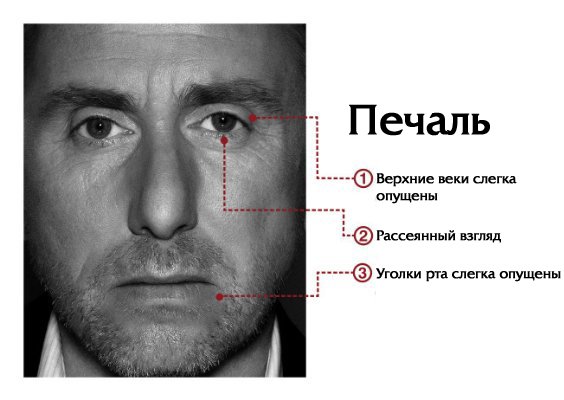 Какая это эмоция?
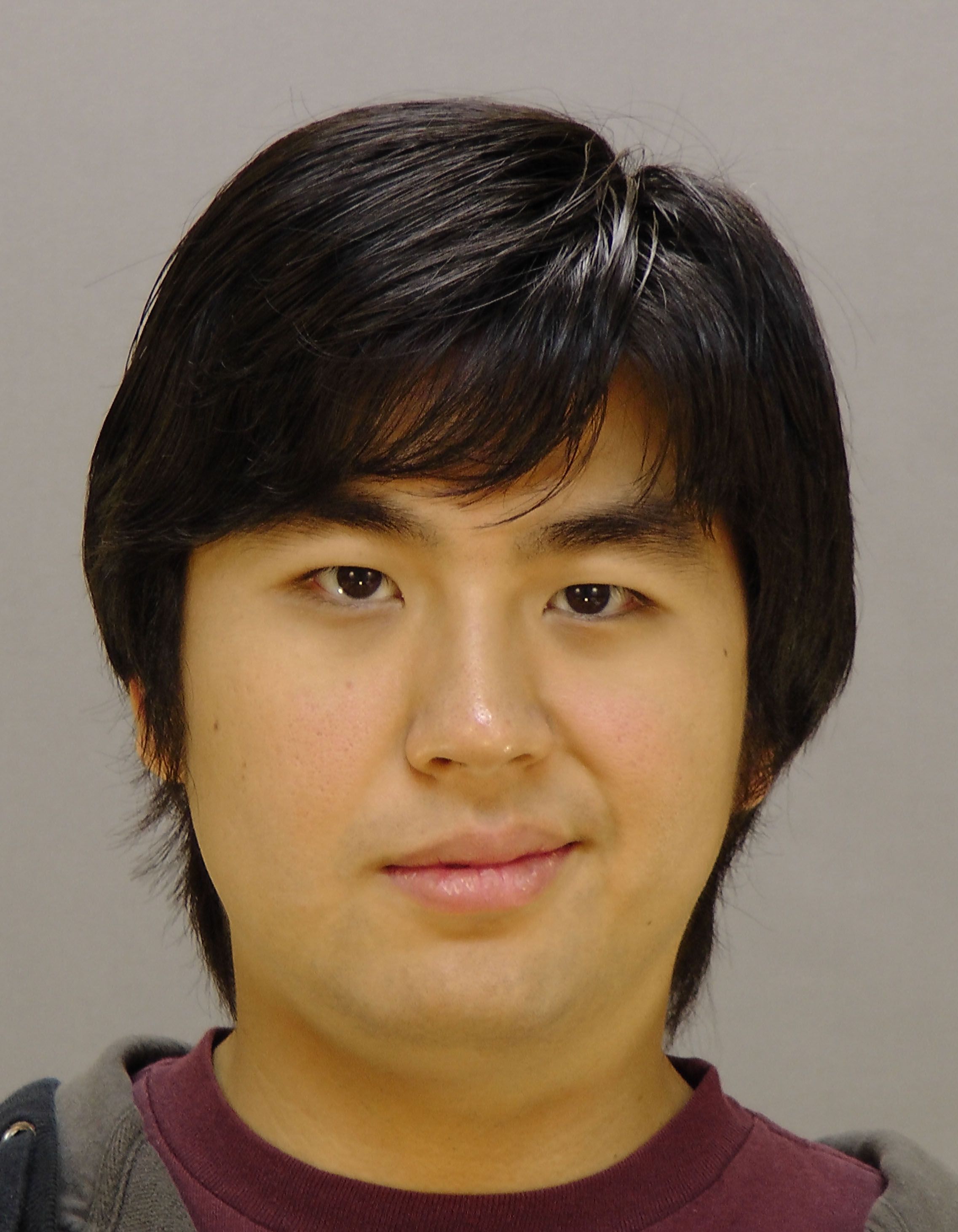 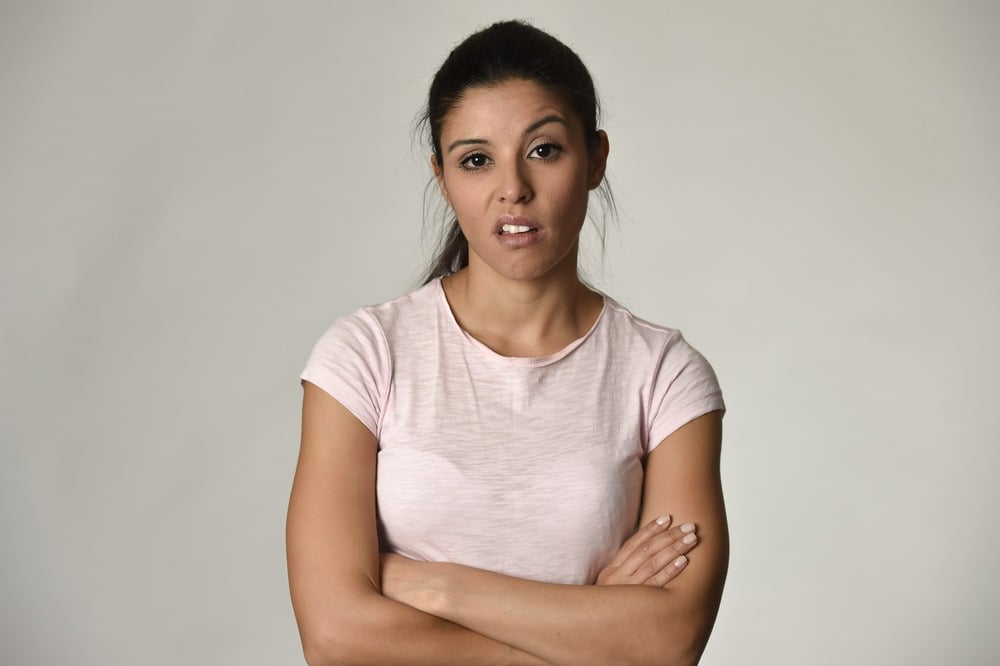 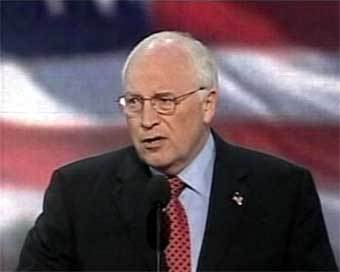 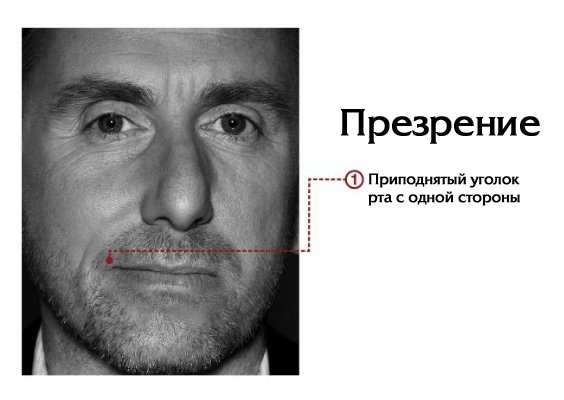 Какая это эмоция?
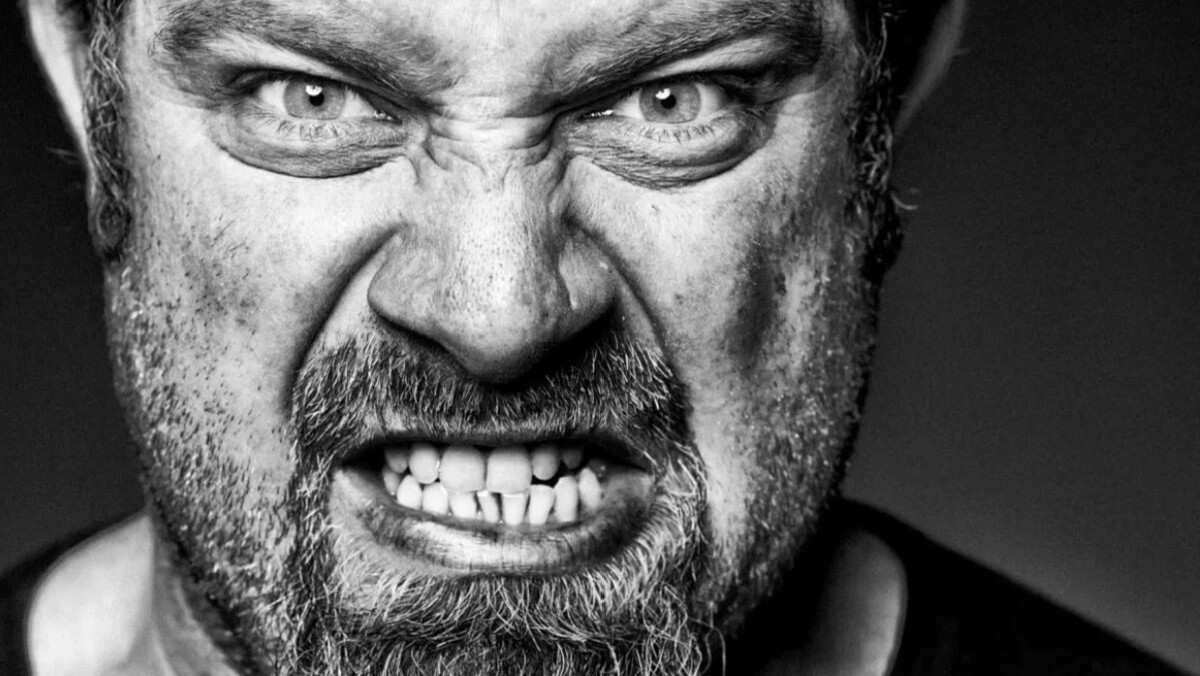 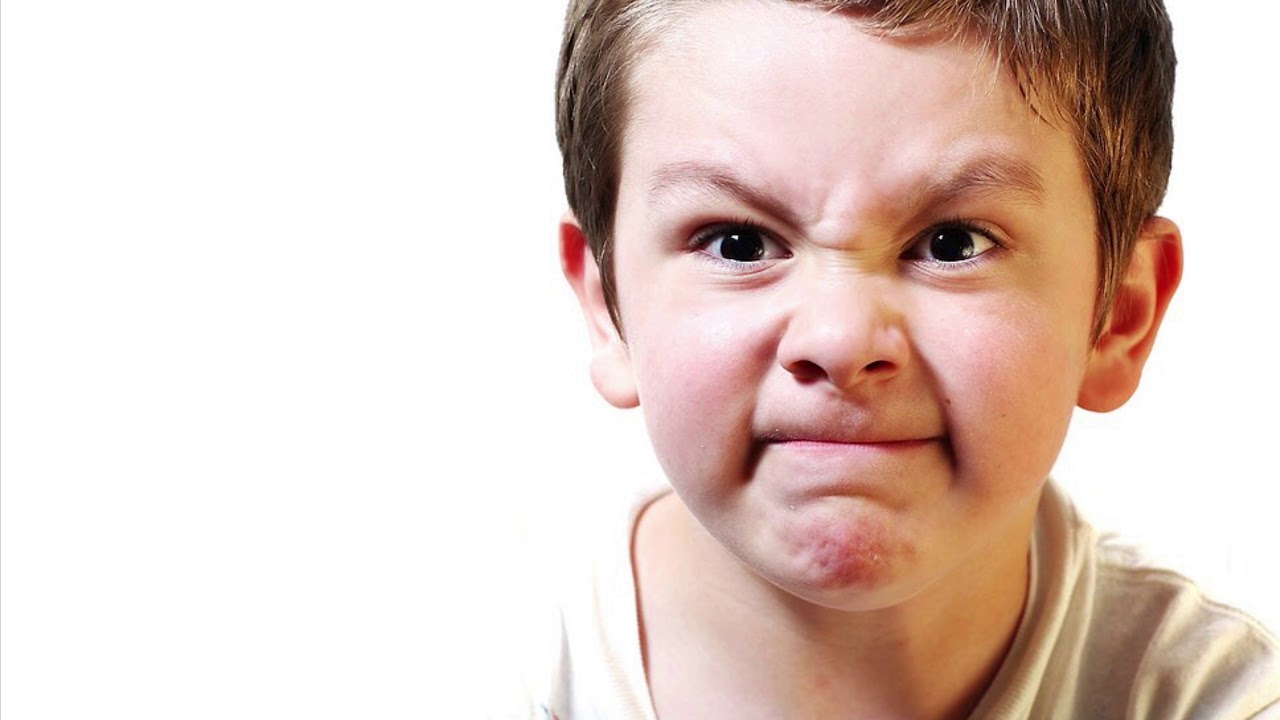 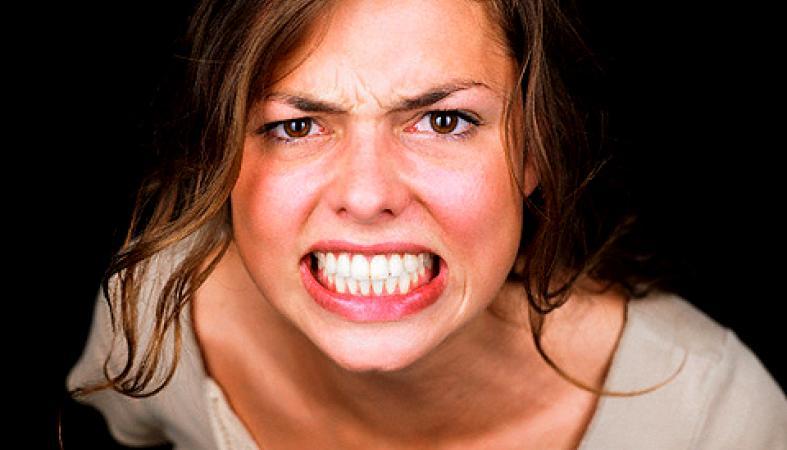 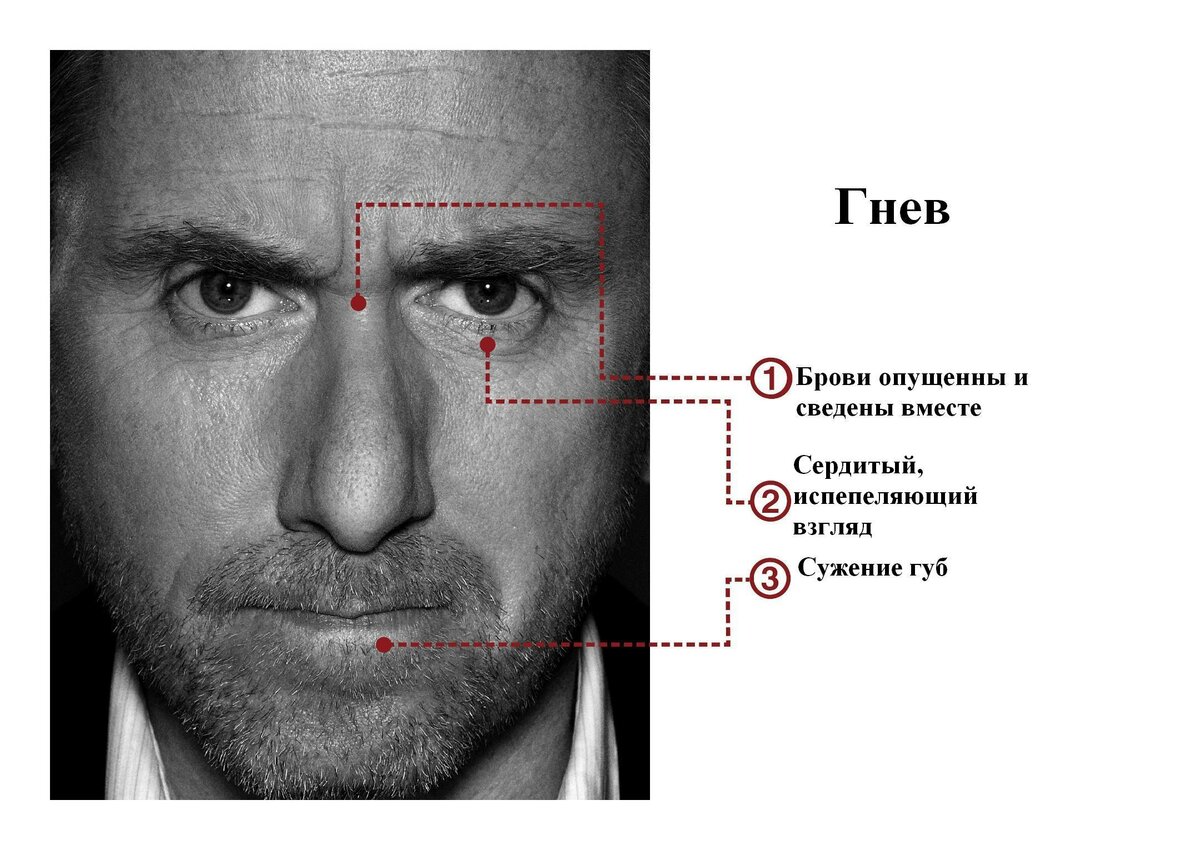